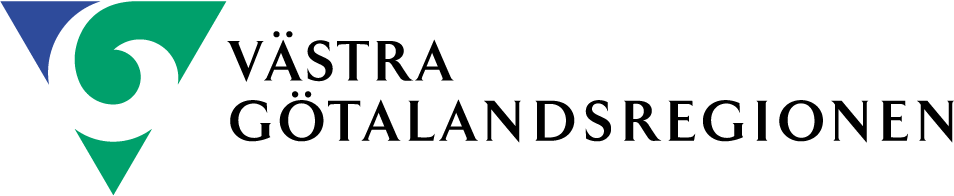 Ny dosleverantör
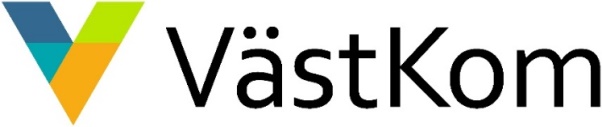 Västra Götalandsregionen (VGR) har genomfört en ny upphandling av tjänsten dosdispenserade läkemedel för öppenvården. 

Avtal har tecknats med Apoteket AB. Apoteket AB påbörjar övertagandet den 15 januari 2016 i Skaraborg. I övriga VGR påbörjas övertagandet den 5 februari.Efter den 15 februari ansvarar Apoteket AB själva för leverans av DOS-tjänsten till öppenvårdspatienter i Västra Götalandsregionen. 
Avtalslängd 3 år med möjlighet till 1 års förlängning

Apoteket AB erbjuder en direktleveranstjänst att till anmälda verksamheter leverera dosexpedierade läkemedel och läkemedel i hela förpackningar, samt beställda handelsvaror.
Förberedelser ny dosleverantör jan 2016 
Information framtagen av Marie Elm och Tommy Carlgren VästKom
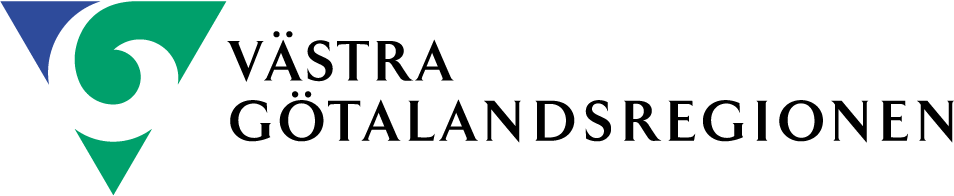 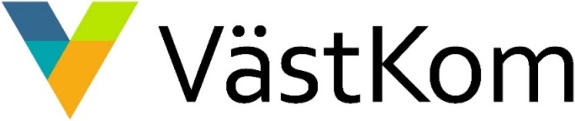 Inför avtalsskrivning för direktleverans/påskrifttill kunden
Förberedelser ny dosleverantör jan 2016
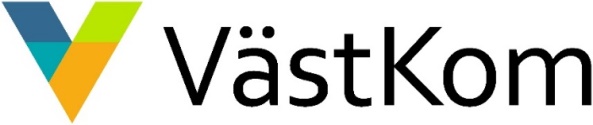 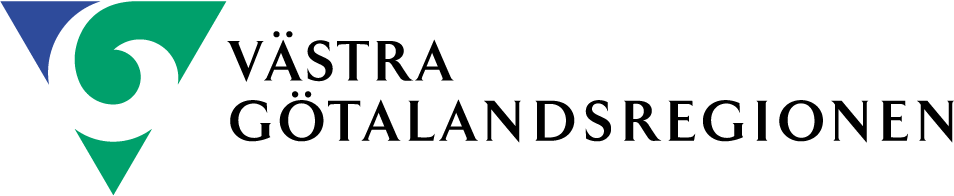 Förbereda patientens val av betalningssätt
Förberedelser ny dosleverantör jan 2016
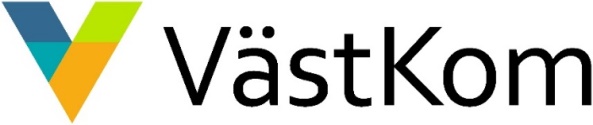 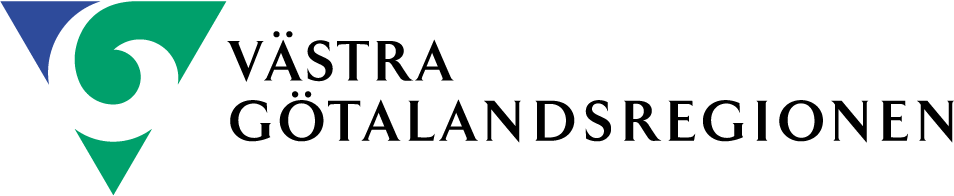 Förbereda patientens val av betalningssätt fort.
Förberedelser ny dosleverantör jan 2016
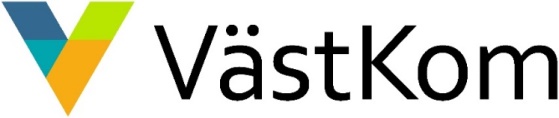 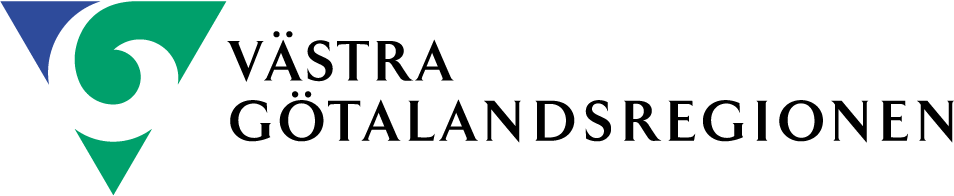 Fullmakter
Förberedelser ny dosleverantör jan 2016
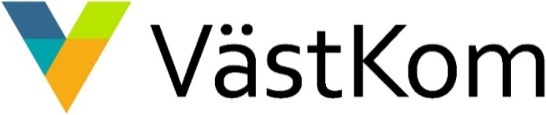 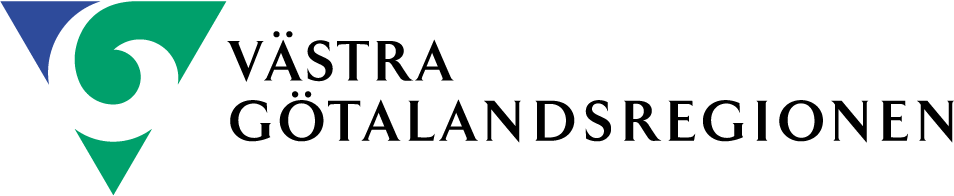 Information om dosexpedition
Västra Götalandsregionen, Vårdgivarstöd , Frågor och svar, www.vgregion.se/dos/

För mer information om Apotekets dostjänst, www.apoteket.se/apodos/
Förberedelser ny dosleverantör jan 2016